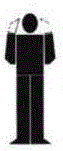 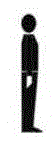 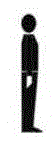 3بار «سُبحانَ الله »
             اللهُ اَکبَر
         3 بار «سُبحانَ الله »
                 اللهُ اَکبَر* اللهُ اَکبَر
                              3بار «سُبحانَ الله »
                              اللهُ اَکبَر
یاحَُِّی یا قَیوم
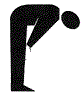 سُبحانَ رَبِّیَ العَظیمِ وَبِحَمدِه
 اللهُ اَکبَر        .
سُبحانَ رَبِّیَ الاَعلی وَبِحَمدِه            .
اللهُ اَکبَر                  .
سُبحانَ رَبِّیَ الاَعلی وَبِحَمدِه                     .
اللهُ اَکبَر* اللهُ اَکبَر
بحول الله و قوته اقوم و اقعد                                 .



سُبحانَ رَبِّیَ العَظیمِ وَبِحَمدِه
اللهُ اَکبَر
سُبحانَ رَبِّیَ الاَعلی وَبِحَمدِه
اللهُ اَکبَر* اللهُ اَکبَر
سُبحانَ رَبِّیَ الاَعلی وَبِحَمدِه

«بِحَولِ اللَّه وَ قُوَّتِهِ اَقُومُ وَ اَقْعُد
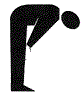 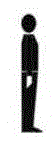 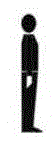 بِسْمِ اللَّهِ الرَّحْمنِ الرَّحِیمِ
* الْحَمْدُ لِلَّهِ رَبِّ الْعَالَمِینَ* الرَّحْمنِ الرَّحِیمِ * مَالِکِ یَوْمِ الدِّینِ * إِیَّاکَ نَعْبُدُ وَ إِیَّاکَ نَسْتَعِینُ * اهْدِنَا الصِّرَاطَ الْمُسْتَقِیمَ *  صِرَاطَ الَّذِینَ أَنْعَمْتَ عَلَیْهِمْ غَیْرِ الْمَغْضُوبِ عَلَیْهِمْ وَ لاَ الضَّالِّینَ * بِسْمِ اللَّهِ الرَّحْمَنِ الرَّحِيمِ* قُلْ هُوَ اللَّهُ أَحَدٌ* اللَّهُ الصَّمَدُ *لَمْ يَلِدْ وَلَمْ يُولَدْ  *وَلَمْ يَكُنْ لَهُ كُفُوًا أَحَدٌ
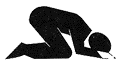 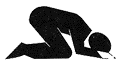 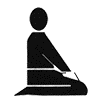 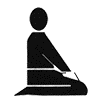 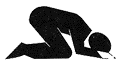 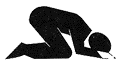 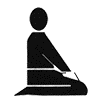 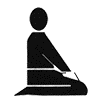 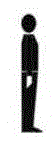 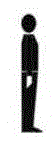 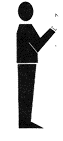 3بار «سُبحانَ الله »
             اللهُ اَکبَر
         3 بار «سُبحانَ الله »
اللهُ اَکبَر* اللهُ اَکبَر
                 3بار «سُبحانَ الله »
                              اللهُ اَکبَر
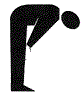 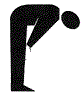 ربنا آتنا فی الدنیا حسنة وفی الاخرة حسنة وقنا عذاب النار
(سوره حمد یا تسبیحات اربعه) سُبحانَ اللهِ والحَمدُ للهِ وَلا اِلهَ الاّ اللهُ واللهُ اکبرُ
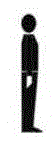 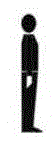 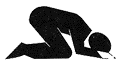 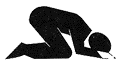 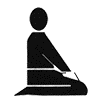 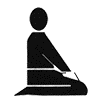 اللهُ اَکبَر* اشهَدُ اَن لا اِلهَ الا اللهُ وَحدهُ لا شریکَ لَهُ * واشهدُ انٌ محمداً عبدُهُ ورَسُولُهُ* اللهُمٌ صَلٌ علی مُحمَّدٍ والِ مُحمَّد
السٌلامُ عَلیکُم ورحمة اللهِ وبرکاتُهُ
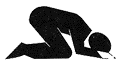 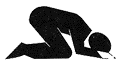 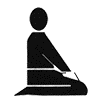 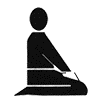 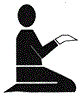 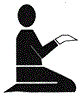 السٌلامُ عَلیکُم ورحمة اللهِ وبرکاتُهُ
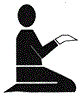 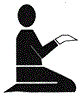 3بار «سُبحانَ الله »
             اللهُ اَکبَر
         3 بار «سُبحانَ الله »
                 اللهُ اَکبَر* اللهُ اَکبَر
                              3بار «سُبحانَ الله »
                              اللهُ اَکبَر
یاحَُِّی یا قَیوم
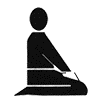 اشهَدُ اَن لا اِلهَ الا اللهُ وَحدهُ لا شریکَ لَهُ * واشهدُ انٌ محمداً عبدُهُ ورَسُولُهُ* اللهُمٌ صَلٌ علی مُحمَّدٍ والِ مُحمَّد
اللهُ اَکبَر
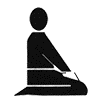 سُبحانَ رَبِّیَ العَظیمِ وَبِحَمدِه
 اللهُ اَکبَر        .
سُبحانَ رَبِّیَ الاَعلی وَبِحَمدِه            .
اللهُ اَکبَر                  .
سُبحانَ رَبِّیَ الاَعلی وَبِحَمدِه                     .
اللهُ اَکبَر* اللهُ اَکبَر
بحول الله و قوته اقوم و اقعد                                 .



سُبحانَ رَبِّیَ العَظیمِ وَبِحَمدِه
اللهُ اَکبَر
سُبحانَ رَبِّیَ الاَعلی وَبِحَمدِه
اللهُ اَکبَر* اللهُ اَکبَر
سُبحانَ رَبِّیَ الاَعلی وَبِحَمدِه

«بِحَولِ اللَّه وَ قُوَّتِهِ اَقُومُ وَ اَقْعُد
3بار «سُبحانَ الله »

               3 بار «سُبحانَ الله »

3بار «سُبحانَ الله »
3بار «سُبحانَ الله »

               3 بار «سُبحانَ الله »

3بار «سُبحانَ الله »
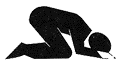 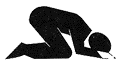 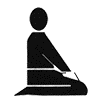 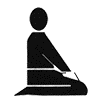 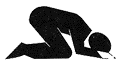 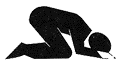 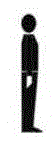 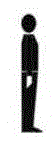 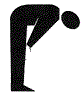 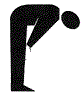 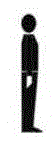 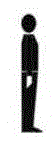 سُبحانَ اللهِ والحَمدُ للهِ وَلا اِلهَ الاّ اللهُ واللهُ اکبرُ



اللهُ اَکبَر
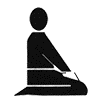 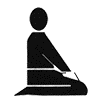 3بار «سُبحانَ الله »

3 بار «سُبحانَ الله »

3بار «سُبحانَ الله »
3بار «سُبحانَ الله »

3 بار «سُبحانَ الله »

3بار «سُبحانَ الله »
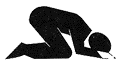 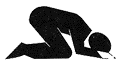 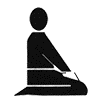 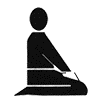 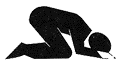 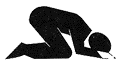 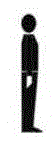 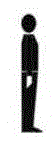 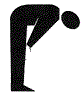 ربنا آتنا فی الدنیا حسنة وفی الاخرة حسنة وقنا عذاب النار
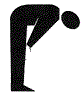 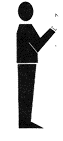 بِسْمِ اللَّهِ الرَّحْمنِ الرَّحِیمِ** الْحَمْدُ لِلَّهِ رَبِّ الْعَالَمِینَ* الرَّحْمنِ الرَّحِیمِ * مَالِکِ یَوْمِ الدِّینِ * إِیَّاکَ نَعْبُدُ وَ إِیَّاکَ نَسْتَعِینُ * اهْدِنَا الصِّرَاطَ الْمُسْتَقِیمَ *  صِرَاطَ الَّذِینَ أَنْعَمْتَ عَلَیْهِمْ غَیْرِ الْمَغْضُوبِ عَلَیْهِمْ وَ لاَ الضَّالِّینَ * بِسْمِ اللَّهِ الرَّحْمَنِ الرَّحِيمِ* قُلْ هُوَ اللَّهُ أَحَدٌ* اللَّهُ الصَّمَدُ *لَمْ يَلِدْ وَلَمْ يُولَدْ  *وَلَمْ يَكُنْ لَهُ كُفُوًا أَحَدٌ
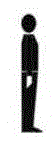 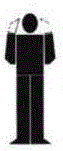 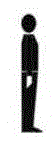 السٌلامُ عَلیکُم ورحمة اللهِ وبرکاتُهُ
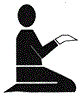 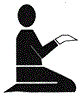 3بار «سُبحانَ الله »
             اللهُ اَکبَر
         3 بار «سُبحانَ الله »
                 اللهُ اَکبَر* اللهُ اَکبَر
                              3بار «سُبحانَ الله »
                              اللهُ اَکبَر
یاحَُِّی یا قَیوم
سُبحانَ رَبِّیَ العَظیمِ وَبِحَمدِه
 اللهُ اَکبَر        .
سُبحانَ رَبِّیَ الاَعلی وَبِحَمدِه            .
اللهُ اَکبَر                  .
سُبحانَ رَبِّیَ الاَعلی وَبِحَمدِه                     .
اللهُ اَکبَر* اللهُ اَکبَر
بحول الله و قوته اقوم و اقعد                                 .



سُبحانَ رَبِّیَ العَظیمِ وَبِحَمدِه
اللهُ اَکبَر
سُبحانَ رَبِّیَ الاَعلی وَبِحَمدِه
اللهُ اَکبَر* اللهُ اَکبَر
سُبحانَ رَبِّیَ الاَعلی وَبِحَمدِه

«بِحَولِ اللَّه وَ قُوَّتِهِ اَقُومُ وَ اَقْعُد
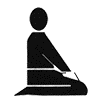 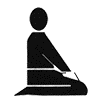 اشهَدُ اَن لا اِلهَ الا اللهُ وَحدهُ لا شریکَ لَهُ 
 واشهدُ انٌ محمداً عبدُهُ ورَسُولُهُ* اللهُمٌ صَلٌ علی مُحمَّدٍ والِ مُحمَّد
3بار «سُبحانَ الله »

               3 بار «سُبحانَ الله »

3بار «سُبحانَ الله »
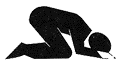 سُبحانَ رَبِّیَ الاَعلی وَبِحَمدِه

سُبحانَ رَبِّیَ العَظیمِ وَبِحَمدِه

سُبحانَ اللهِ والحَمدُ للهِ وَلا اِلهَ الاّ اللهُ واللهُ اکبرُ

بِحَولِ اللهِ وَ قُوَّتِه اَقومُ وَ اَقعُد

سُبحانَ رَبِّیَ الاَعلی وَبِحَمدِه

سُبحانَ رَبِّیَ العَظیمِ وَبِحَمدِه
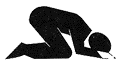 رکعت سوم
رکعت چهارم
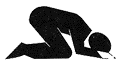 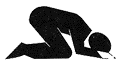 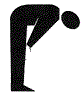 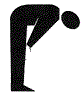 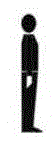 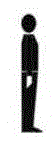 3بار «سُبحانَ الله »

3 بار «سُبحانَ الله »

3بار «سُبحانَ الله »
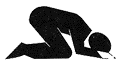 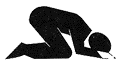 3بار «سُبحانَ الله »

3 بار «سُبحانَ الله »

3بار «سُبحانَ الله »
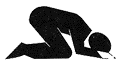 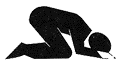 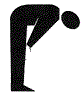 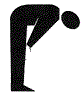 رکعت دوم
رکعت اول
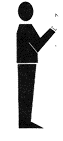 رَبَّنا آتِنا فِی الدُّنیا حَسَنَة وَفِی الآخِرَةِ حَسَنَة وَ قِنا عَذابَ النّار
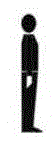 بِسْمِ اللَّهِ الرَّحْمنِ الرَّحِیمِ** الْحَمْدُ لِلَّهِ رَبِّ الْعَالَمِینَ* الرَّحْمنِ الرَّحِیمِ * مَالِکِ یَوْمِ الدِّینِ * إِیَّاکَ نَعْبُدُ وَ إِیَّاکَ نَسْتَعِینُ * اهْدِنَا الصِّرَاطَ الْمُسْتَقِیمَ *  صِرَاطَ الَّذِینَ أَنْعَمْتَ عَلَیْهِمْ غَیْرِ الْمَغْضُوبِ عَلَیْهِمْ وَ لاَ الضَّالِّینَ * بِسْمِ اللَّهِ الرَّحْمَنِ الرَّحِيمِ* قُلْ هُوَ اللَّهُ أَحَدٌ* اللَّهُ الصَّمَدُ *لَمْ يَلِدْ وَلَمْ يُولَدْ  *وَلَمْ يَكُنْ لَهُ كُفُوًا أَحَدٌ
اللهُ اَکبَر
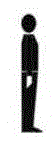 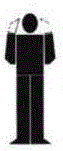 السٌلامُ عَلیکُم ورحمة اللهِ وبرکاتُهُ
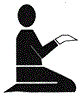 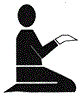 3بار «سُبحانَ الله »
             اللهُ اَکبَر
         3 بار «سُبحانَ الله »
                 اللهُ اَکبَر* اللهُ اَکبَر
                              3بار «سُبحانَ الله »
                              اللهُ اَکبَر
یاحَُِّی یا قَیوم
سُبحانَ رَبِّیَ العَظیمِ وَبِحَمدِه
 اللهُ اَکبَر        .
سُبحانَ رَبِّیَ الاَعلی وَبِحَمدِه            .
اللهُ اَکبَر                  .
سُبحانَ رَبِّیَ الاَعلی وَبِحَمدِه                     .
اللهُ اَکبَر* اللهُ اَکبَر
بحول الله و قوته اقوم و اقعد                                 .



سُبحانَ رَبِّیَ العَظیمِ وَبِحَمدِه
اللهُ اَکبَر
سُبحانَ رَبِّیَ الاَعلی وَبِحَمدِه
اللهُ اَکبَر* اللهُ اَکبَر
سُبحانَ رَبِّیَ الاَعلی وَبِحَمدِه

«بِحَولِ اللَّه وَ قُوَّتِهِ اَقُومُ وَ اَقْعُد
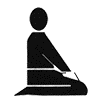 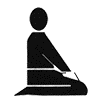 اشهَدُ اَن لا اِلهَ الا اللهُ وَحدهُ لا شریکَ لَهُ 
 واشهدُ انٌ محمداً عبدُهُ ورَسُولُهُ* اللهُمٌ صَلٌ علی مُحمَّدٍ والِ مُحمَّد
3بار «سُبحانَ الله »

               3 بار «سُبحانَ الله »

3بار «سُبحانَ الله »
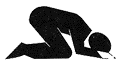 سُبحانَ رَبِّیَ الاَعلی وَبِحَمدِه

سُبحانَ رَبِّیَ العَظیمِ وَبِحَمدِه

سُبحانَ اللهِ والحَمدُ للهِ وَلا اِلهَ الاّ اللهُ واللهُ اکبرُ

بِحَولِ اللهِ وَ قُوَّتِه اَقومُ وَ اَقعُد

سُبحانَ رَبِّیَ الاَعلی وَبِحَمدِه

سُبحانَ رَبِّیَ العَظیمِ وَبِحَمدِه
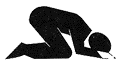 رکعت سوم
رکعت چهارم
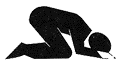 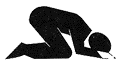 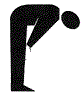 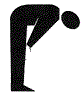 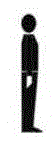 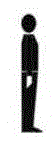 3بار «سُبحانَ الله »

3 بار «سُبحانَ الله »

3بار «سُبحانَ الله »
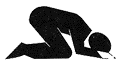 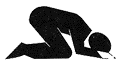 3بار «سُبحانَ الله »

3 بار «سُبحانَ الله »

3بار «سُبحانَ الله »
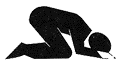 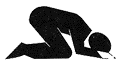 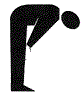 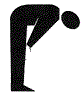 رکعت دوم
رکعت اول
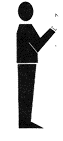 رَبَّنا آتِنا فِی الدُّنیا حَسَنَة وَفِی الآخِرَةِ حَسَنَة وَ قِنا عَذابَ النّار
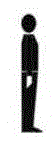 بِسْمِ اللَّهِ الرَّحْمنِ الرَّحِیمِ** الْحَمْدُ لِلَّهِ رَبِّ الْعَالَمِینَ* الرَّحْمنِ الرَّحِیمِ * مَالِکِ یَوْمِ الدِّینِ * إِیَّاکَ نَعْبُدُ وَ إِیَّاکَ نَسْتَعِینُ * اهْدِنَا الصِّرَاطَ الْمُسْتَقِیمَ *  صِرَاطَ الَّذِینَ أَنْعَمْتَ عَلَیْهِمْ غَیْرِ الْمَغْضُوبِ عَلَیْهِمْ وَ لاَ الضَّالِّینَ * بِسْمِ اللَّهِ الرَّحْمَنِ الرَّحِيمِ* قُلْ هُوَ اللَّهُ أَحَدٌ* اللَّهُ الصَّمَدُ *لَمْ يَلِدْ وَلَمْ يُولَدْ  *وَلَمْ يَكُنْ لَهُ كُفُوًا أَحَدٌ
اللهُ اَکبَر
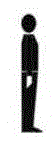 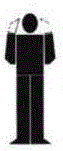